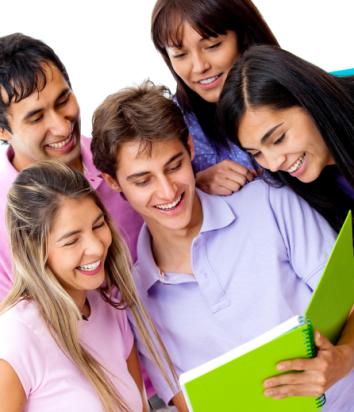 Computational Thinking in der Sek 1 
Matthias Hütthaler
7.12.2018
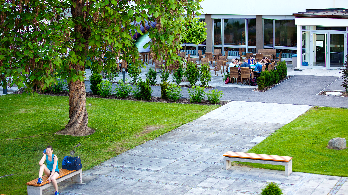 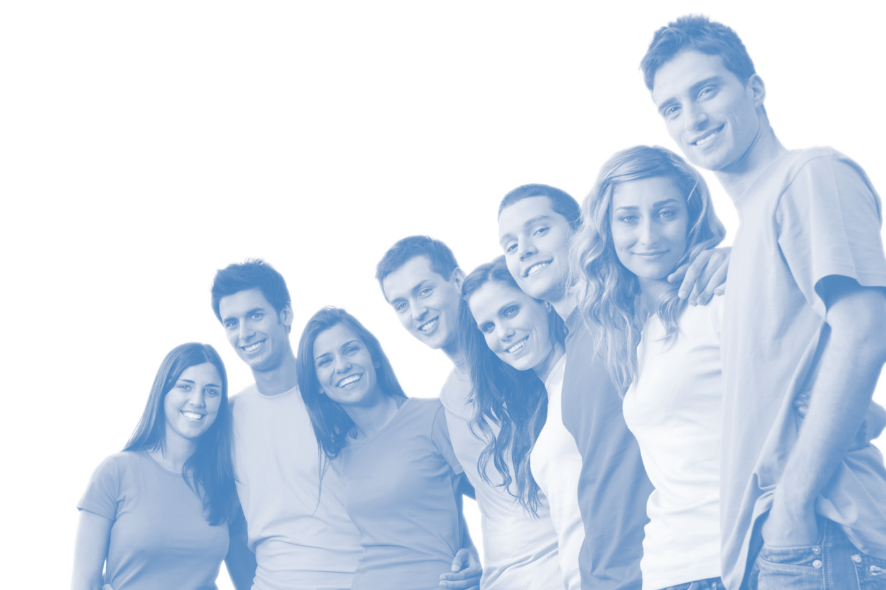 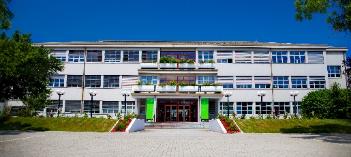 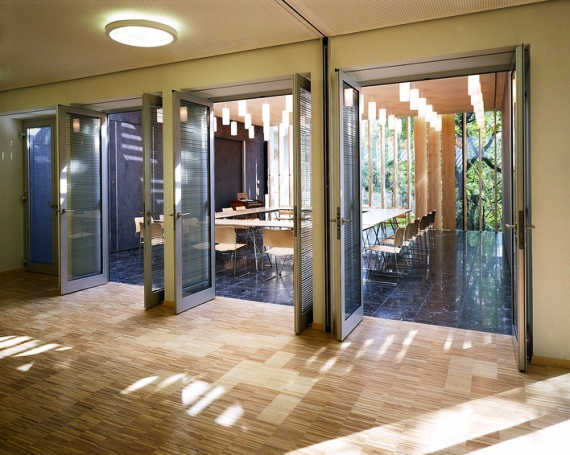 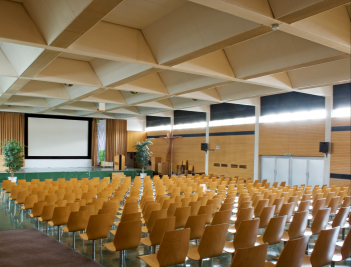 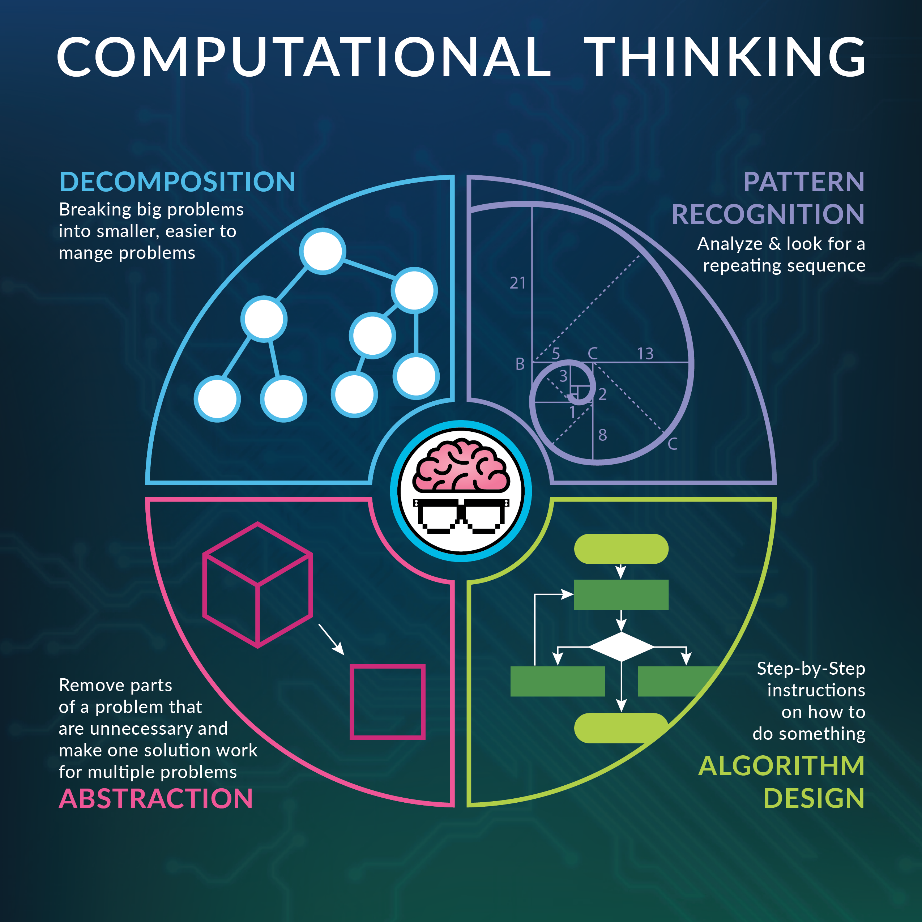 Computational Thinking und Schule

CT außerhalb der Informatik sehr relevant

Altersgemäße Aufarbeitung der Konzepte der Computerwissenschaft

Durch Einsatz von Robotern, Software,… möglich

Ähnlichkeiten zu „mathematischen Denken“

Bereich der verbindlichen Übung „digitale Grundbildung“
Wie soll unterrichtet werden?
Neue, praxisrelevante, dem Lernfortschritt angepasste Problemstellungen sollen gelöst werden

Veränderte Rolle der Lehrkraft:  geeignete Aufgaben finden und stellen

Methoden: projektorientierter Unterricht, Teamarbeit

In allen Schulstufen

Programmierung wesentlicher Teil es Informatischen Denkens

Ermächtigung, Technologie zu bestimmen anstatt von Technologie bestimmt zu werden
Möglichkeiten zum Einstieg

Ohne Roboter, Programm,… 
Arbeiten mit der Sprache 
Exakte Formulierungen

https://csunplugged.org/de/ - Sammlung kostenloser Lehrmaterialien, ohne Strom ;-)

https://microbit.eeducation.at/wiki/Einfach_programmieren!
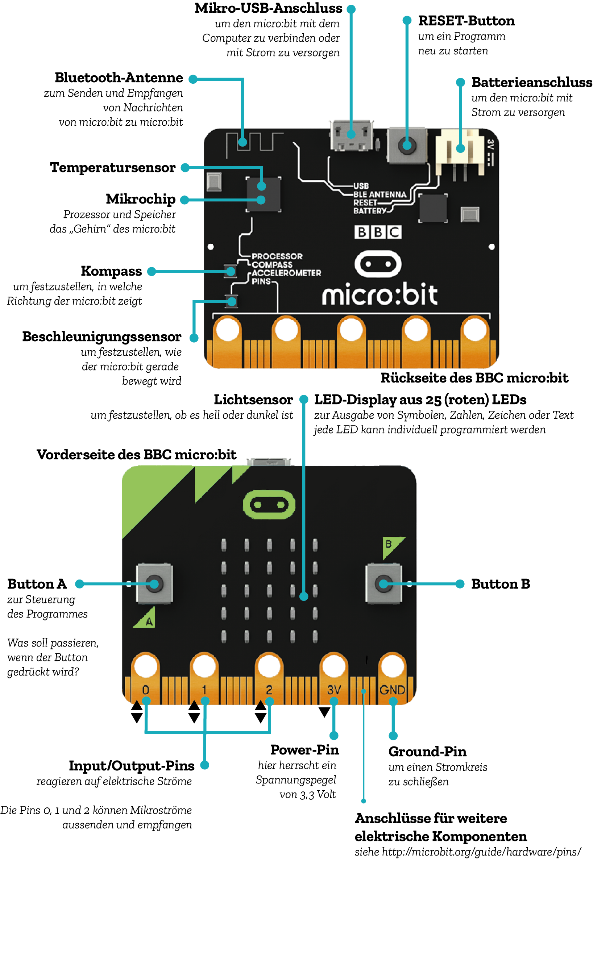 It's me, BBC micro:bit! 

 Einplatinencomputer von BBC entwickelt

Ziel: Verbesserung der Schulbildung im Bereich IKT

Seit 2016 über 1 Mio micro:bits in GB (11-12 jährige)

Preis ~25€
Verbindung zwischen Coding & Making
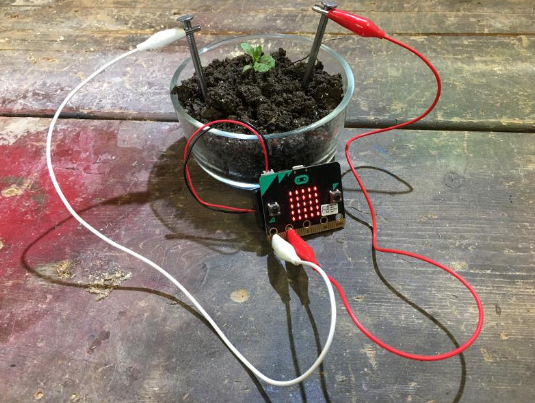 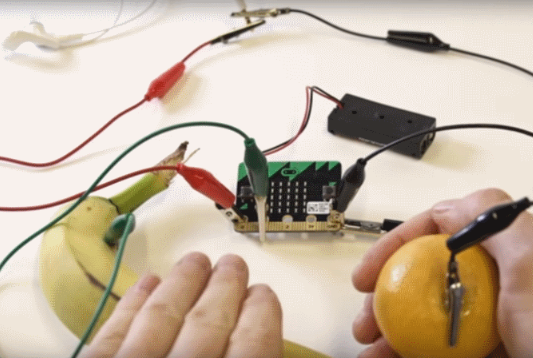 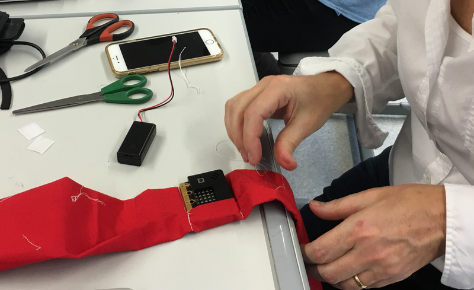 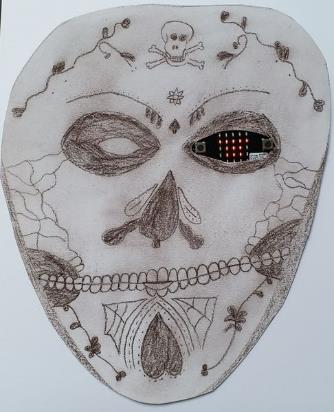 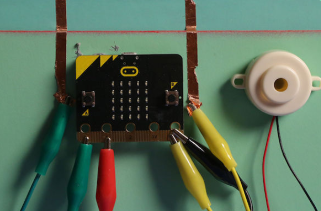 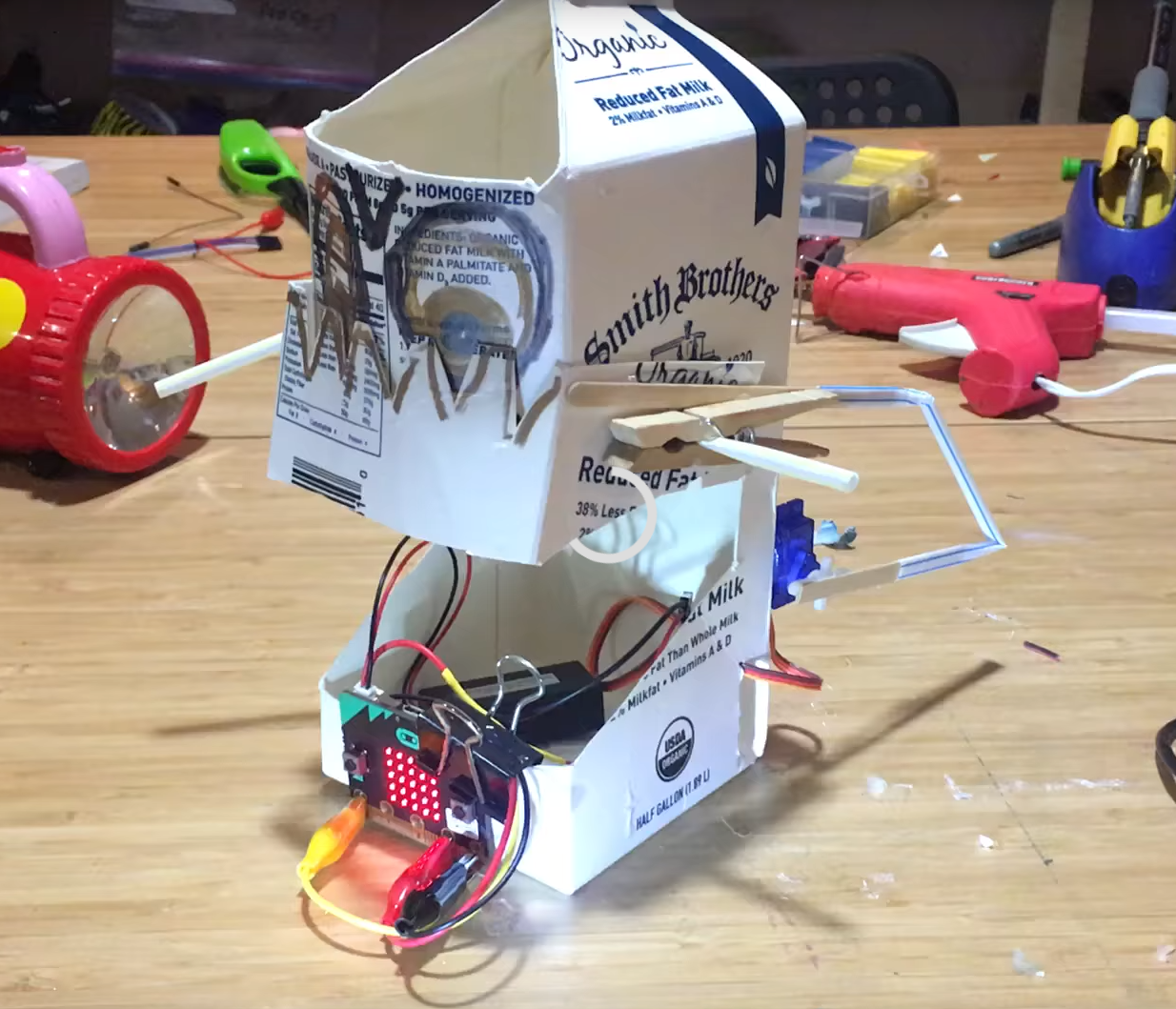 Wichtige Links

Hauptseite  https://microbit.org/de/

micro:bit - Das Schulbuch https://microbit.eeducation.at/images/f/f2/Buch-microbit_20180729.pdf

Wiki zum Schulbuch https://microbit.eeducation.at/wiki/Hauptseite

Die Programmierumgebung https://makecode.microbit.org/
Flashing Heart
Aufgabenstellung: Es soll dauerhaft ein 
	blinkendes Herz am Display angezeigt werden.

Befehl(e): show icon, show leds

Tutorial: https://makecode.microbit.org/projects/flashing-heart

Fertige Lösung: https://makecode.microbit.org/_X8pKiFWmkJFs
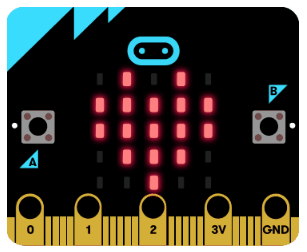 Name Tag
Aufgabenstellung: Gib deinen Namen am Bildschirm aus.

Befehl(e): show string

Tutorial: https://makecode.microbit.org/projects/name-tag

Fertige Lösung: https://makecode.microbit.org/_2ut2uu78y3i5

Erweiterung: Gib deinen Namen und ein Muster aus
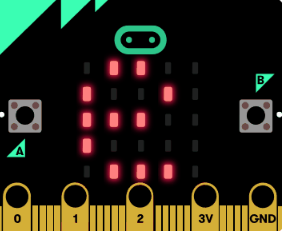 Smiley Buttons

Aufgabenstellung: Programmiere die Knöpfe „A“ und „B“ um per Smilie zu zeigen, ob du glücklich oder traurig bist

Befehl(e): on Button „A“ pressed

Tutorial: https://makecode.microbit.org/projects/smiley-buttons

Fertige Lösung: https://makecode.microbit.org/_iC4f2m21UFM5

Erweiterung: Was passiert, wenn du „A“ und „B“ gleichzeitig drückst?
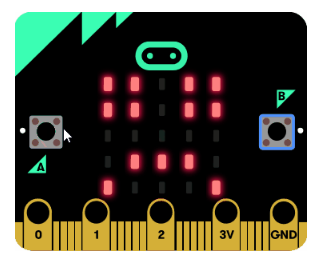 Dice

Aufgabenstellung: Verwandle den micro:bit in einen Würfel

Befehl(e): on shake, show number, pick random

Tutorial: https://makecode.microbit.org/projects/dice

Fertige Lösung: https://makecode.microbit.org/61559-64952-59595-92805

Erweiterung: Würfel mit Variable: Befehl: set Variable to
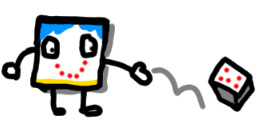 Love Meter

Aufgabenstellung: Der micro:bit fühlt Liebe! Sobald man ihn berührt, zeigt er in Prozent an, wie verliebt man ist.

Befehl(e): on pin pressed

Tutorial: https://makecode.microbit.org/projects/love-meter

Fertige Lösung: https://makecode.microbit.org/22290-08159-98295-39999

Erweiterung: Beim Starten soll der Name des Programmes angezeigt werden.
Micro Chat

Aufgabenstellung: Verschicke oder empfange Nachrichten zu/von anderen micro:bits

Befehl(e): on radio received string, radio send string, set group

Tutorial: https://makecode.microbit.org/projects/micro-chat

Fertige Lösung: https://makecode.microbit.org/32299-68927-83309-92160

Erweiterung: Schicke eine Zufallszahl
	Schicke eine zufällig berechnete Variable
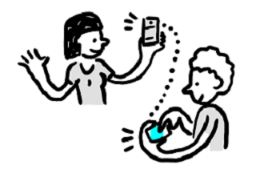 Schrittzähler

Aufgabenstellung: Bei jedem Schritt wird ein Impuls (Schütteln gezählt, der am Display angezeigt wird.

Befehl(e): change Variable by

Tutorial: https://microbit.eeducation.at/wiki/Schrittz%C3%A4hler

Fertige Lösung: https://makecode.microbit.org/_80XgqLUKXF7c

Erweiterung: Wenn „A“ gedrückt wird, werden die Gesamtanzahl der Schritte angezeigt.
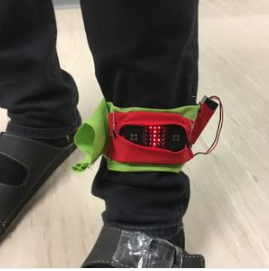 Coin Flipper

Aufgabenstellung: Simuliere den Münzwurf. Zeige Kopf oder Zahl an 

Befehl(e): if - else

Tutorial: https://makecode.microbit.org/projects/coin-flipper

Fertige Lösung: https://makecode.microbit.org/20448-85926-33748-00641
	https://makecode.microbit.org/_2PrhcRU7h3sd

Erweiterung: Animation Münzwurf beim Starten, Knopf „A“ Ausgabe der Gesamtanzahl von „Kopf“, „B“ Gesamtanzahl „Zahl“
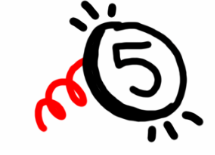 Schere – Stein – Papier 
Aufgabenstellung: Nutze den Lagesensor um Schere –Stein – Papier zu spielen

Befehl(e): set Variable, if – else if- else

Tutorial: https://makecode.microbit.org/projects/rock-paper-scissors

Fertige Lösung: https://makecode.microbit.org/68090-22280-98966-72878
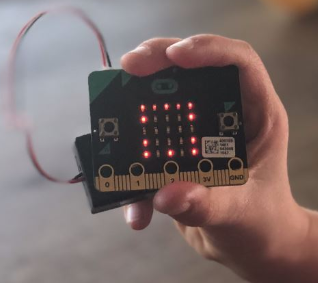 Essensbestellung

Aufgabenstellung: Wähle zufällig zwischen 5 Speisen. Die getroffene Auswahl soll am Display angezeigt werden

Befehl(e): set Variable, if – else if - else

Fertige Lösung: https://makecode.microbit.org/68223-44221-29337-66629

Erweiterung: Deine Bestellung (getroffene Auswahl) soll am micro:bit der Kellnerin landen
Gewandempfehlung

Aufgabenstellung: Bei unter 5 Grad brauchst du eine Winterjacke, zw. 5&15 Grad einen Pulli, zw. 15&25 Grad ein T-Shirt,… Nutze den Temperatursensor

Befehl(e): if – else if - else, Vergleich (0=), and

Fertige Lösung: https://makecode.microbit.org/_5hvDMo0hJRLh
Klick Meter

Aufgabenstellung: Nach einem Countdown soll für 4 Sekunden erfasst werden, welcher Spieler (A,B) öfter seine Taste drückt. Der ermittelte Sieger soll angezeigt werden

Befehl(e): if – else if - else, set Variable to

Fertige Lösung: https://makecode.microbit.org/27518-04795-34364-91884
Heißer Draht

Aufgabenstellung: Berührst du den Draht, wird ein X am Display angezeigt. Die Fehler werden ebenfalls ausgegeben.

Befehl(e): on pin pressed

Tutorial: https://codeclubprojects.org/en-GB/microbit/frustration/

Fertige Lösung: https://makecode.microbit.org/_5it0pxJPhFTx
https://makecode.microbit.org/_4vadviabCW73

Erweiterung: Bei 5 Fehlversuchen soll „Game Over“ ausgegeben werden.
	Cheat Modus: Bei Taste B wird ein Versuch weniger gezählt
Hacke deine Kopfhöhrer

Aufgabenstellung: Mache Licht zu Musik! 
	Licht <64 Mittleres D; Licht <96 Mittleres E,…

Befehl(e): Light level (256 mögliche Werte), play Tone 

Tutorial: https://www.microbit.co.uk/td/lessons/hack-your-headphones/activity
	https://microbit.eeducation.at/wiki/Hack_deine_Kopfh%C3%B6rer

Fertige Lösung: https://makecode.microbit.org/95238-71925-61985-73705
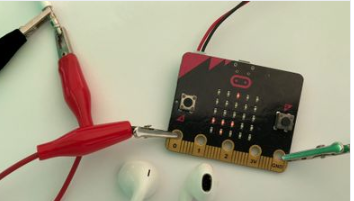 Verschlussüberwachung

Aufgabenstellung: Überwache dein Federpenal. Bei einer Bewegung schlägt der micro:bit Alarm.

Befehl(e): while do, play tone

Tutorial: https://microbit.eeducation.at/wiki/Audioalarm

Fertige Lösung: https://makecode.microbit.org/00525-47296-49328-34603
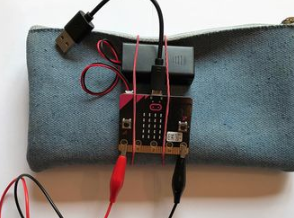 Reaktionsspiel

Aufgabenstellung: 
	Erstelle ein Spiel zum Erfassen Reaktion der Lernenden

Tutorial: https://makecode.microbit.org/projects/reaction-time

Fertige Lösung: https://makecode.microbit.org/01883-96307-18526-62450
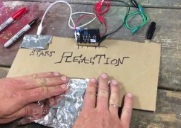 Lego WeDo 2.0
Motorisierte Lego Modelle mit einfacher Programmierumgebung

7-12 Jährige Kinder

Ein Set für 2-4 Lernende

280 Elemente: Smarthub, Motor, Bewegungs- u. Neigungssensor

Technische Voraussetzungen: Bluetooth 4.0
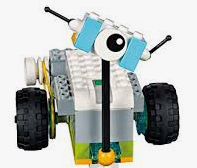 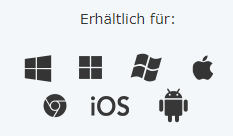 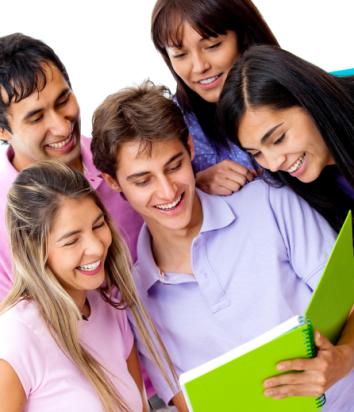 Danke für Ihre Aufmerksamkeit!
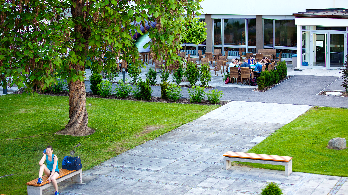 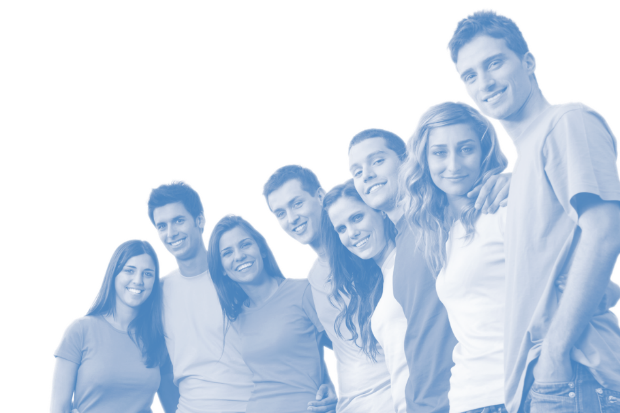 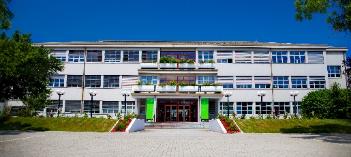 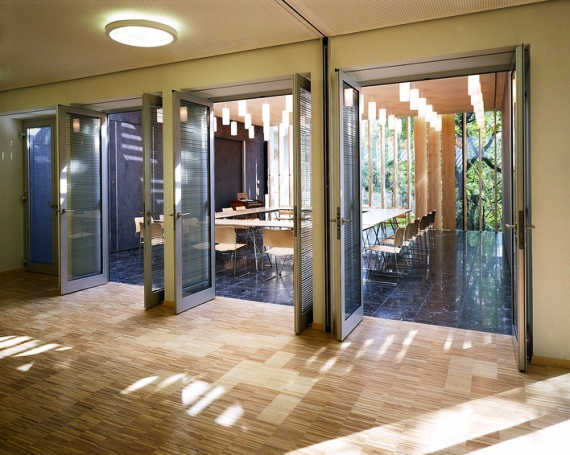 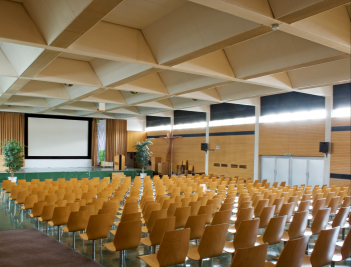